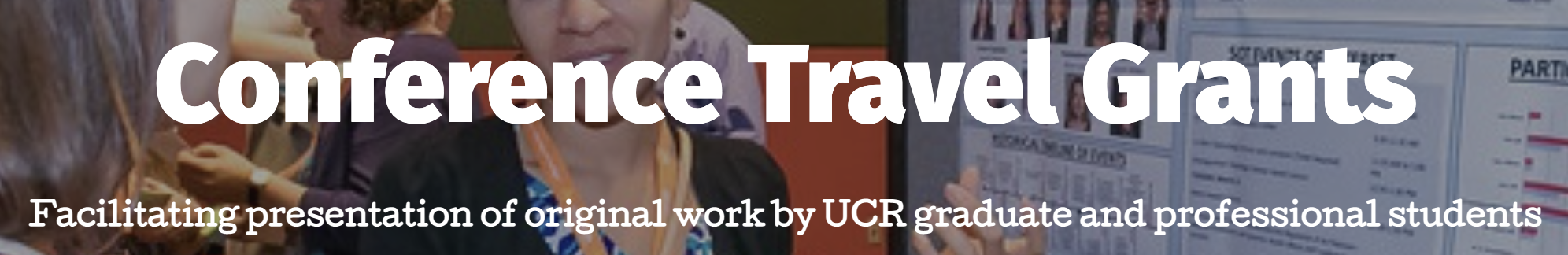 Financially support a graduate student to attend conferences, through a refund.
CTG does not cover expenses:
Debates
Retreats
Workshops
Summer schools
Any tuition-based events
Conferences occurring at UCR
Allowable types of expenses:
Airfare
Mileage 
Checked baggage fees
Shuttles, taxis, parking
Lodging
Registration
GSA will reimburse expenses for the duration of the conference
Plus 1 day before and 1 day after the conference. (west and continental)
Plus 2 days before and 2 days after the conference (international trips)
The reimbursement is individual and personal, it cannot be split among several people and costs made by third parties are not accepted.
Regional Caps
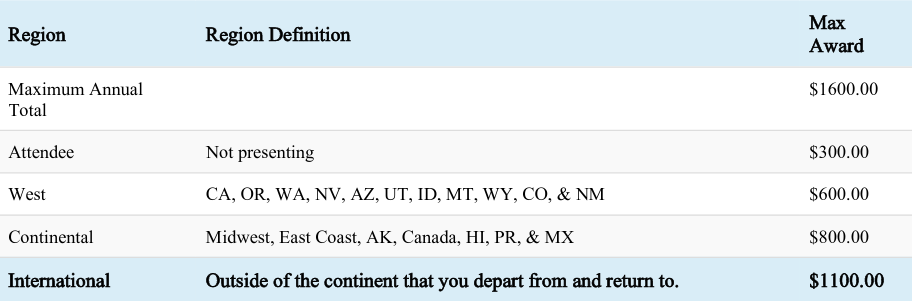 Deadlines
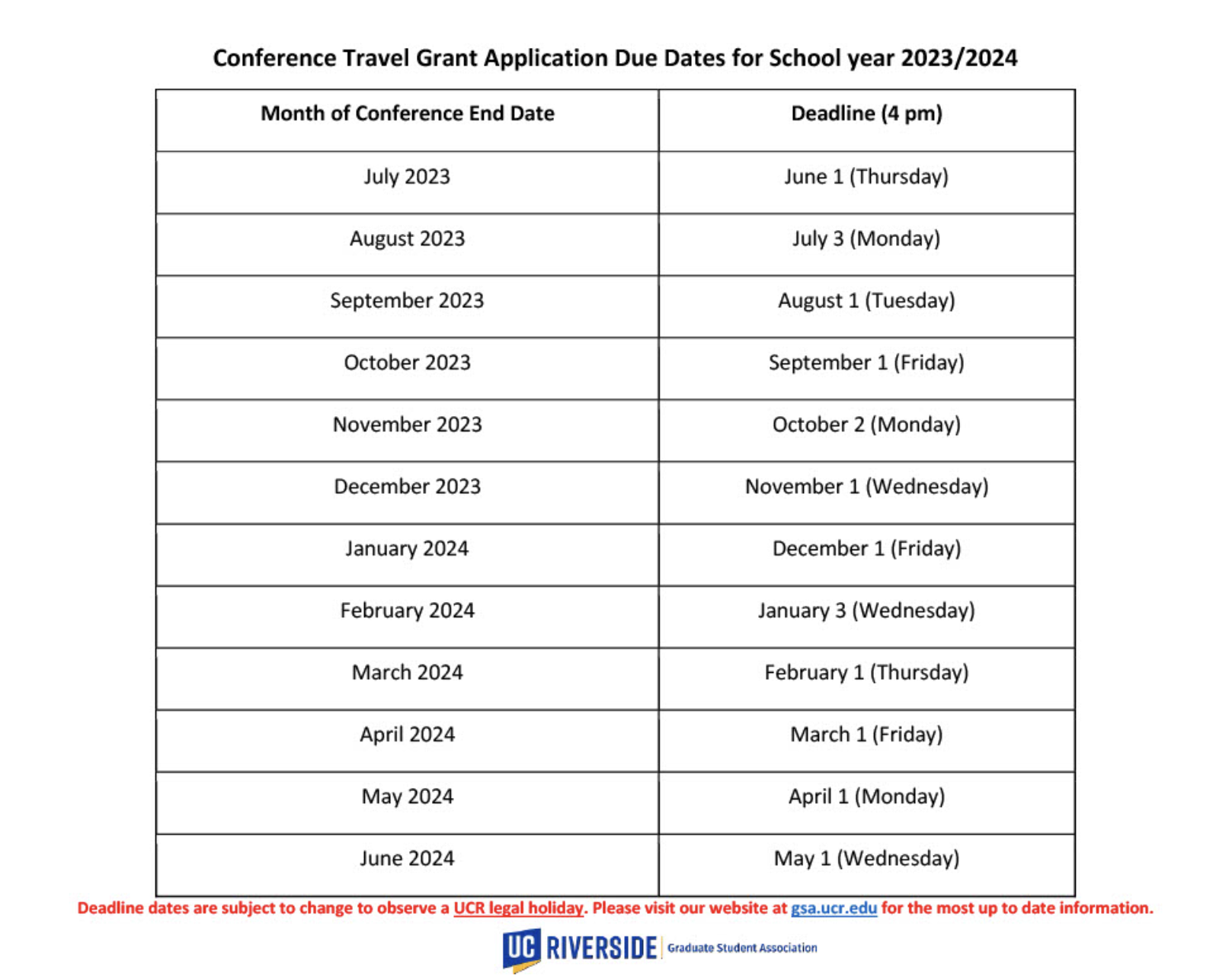 Step one 
(before conference)
https://gsa.ucr.edu/ctg/
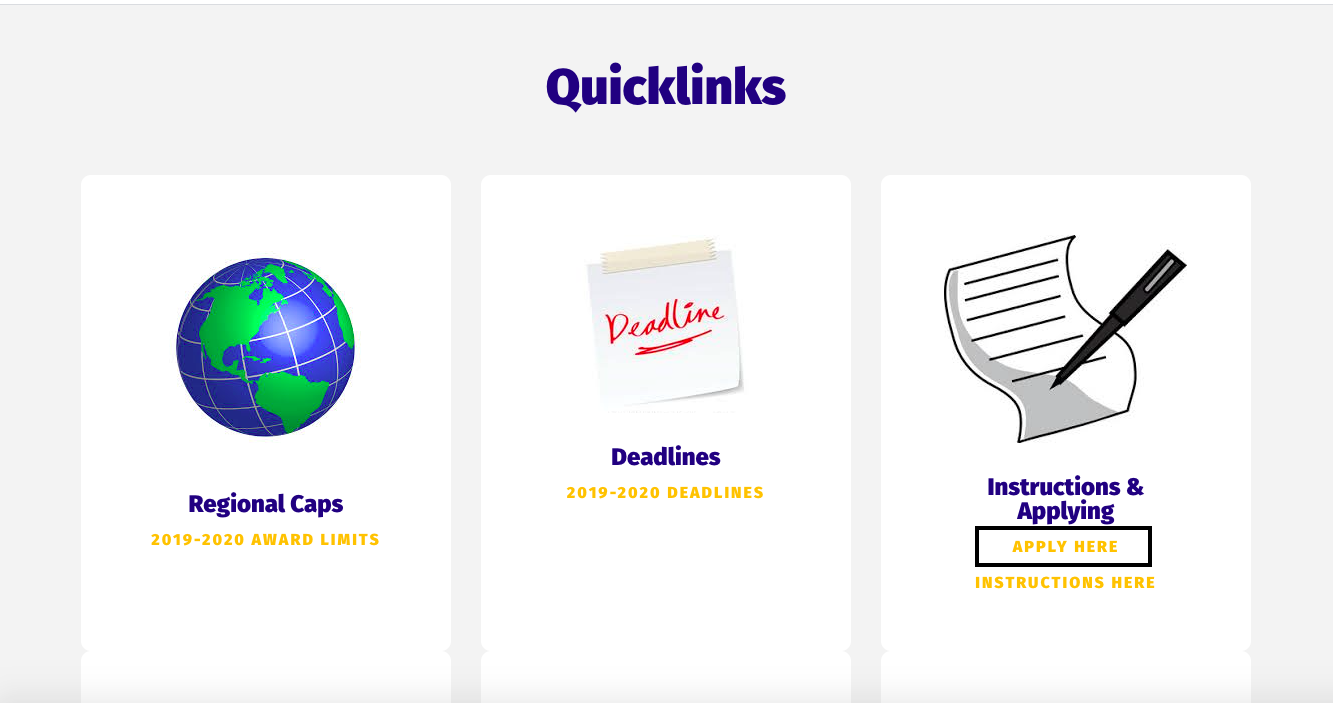 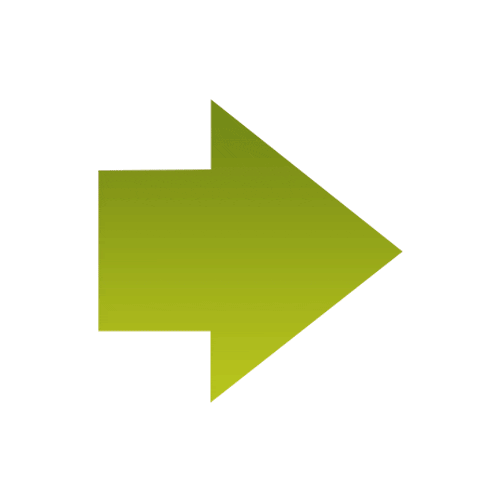 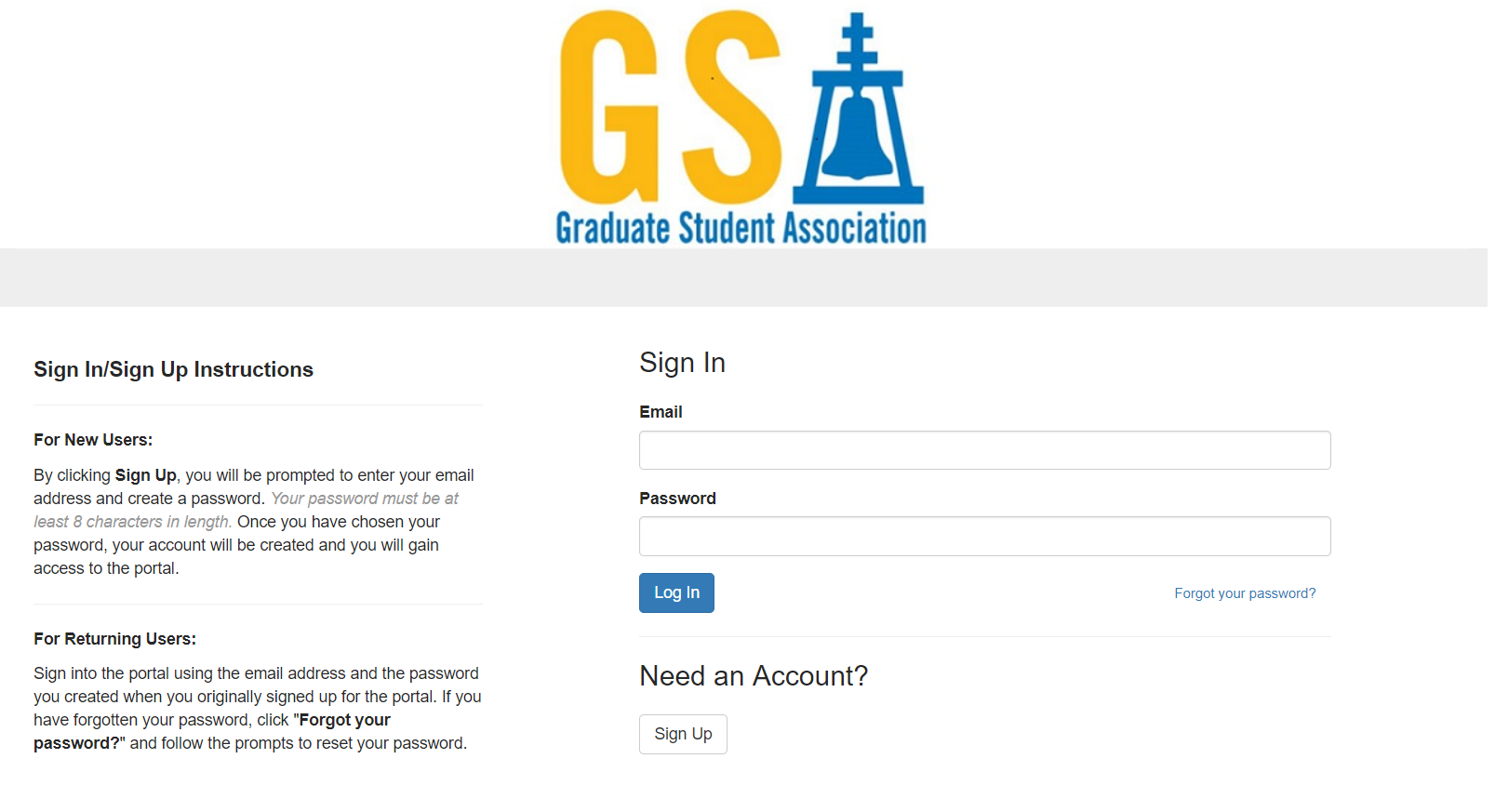 Old user
First time
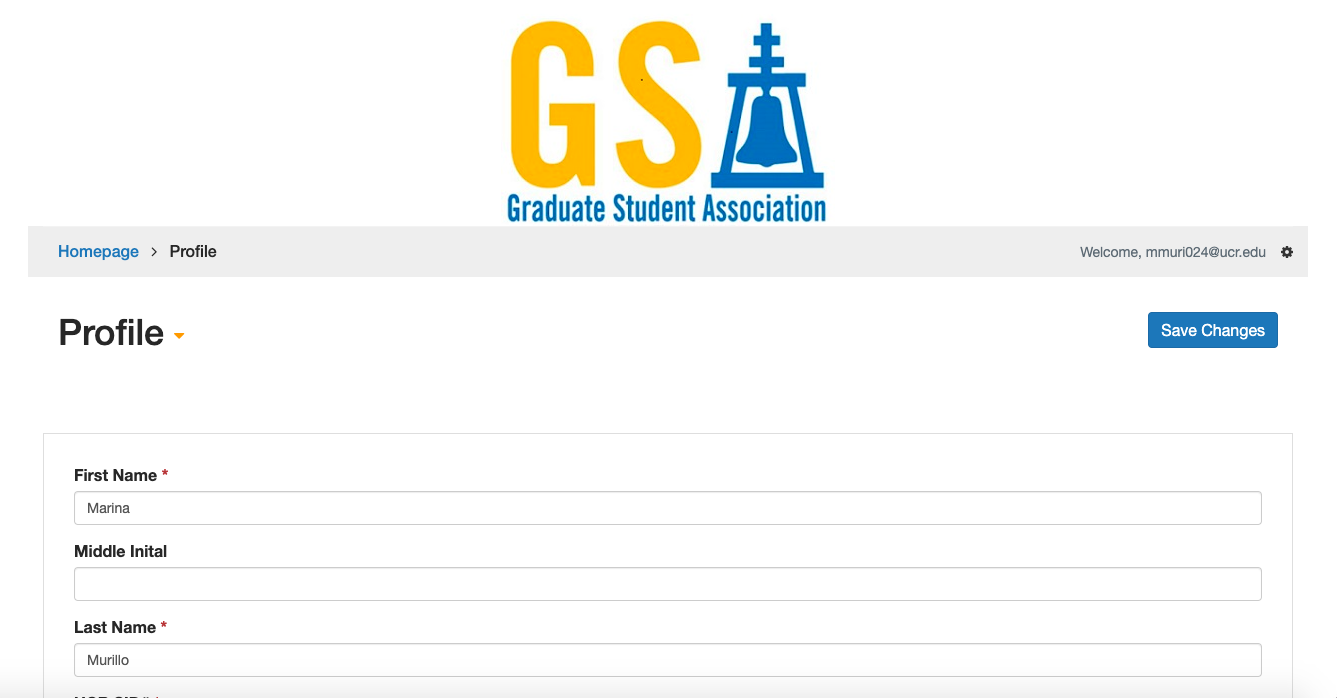 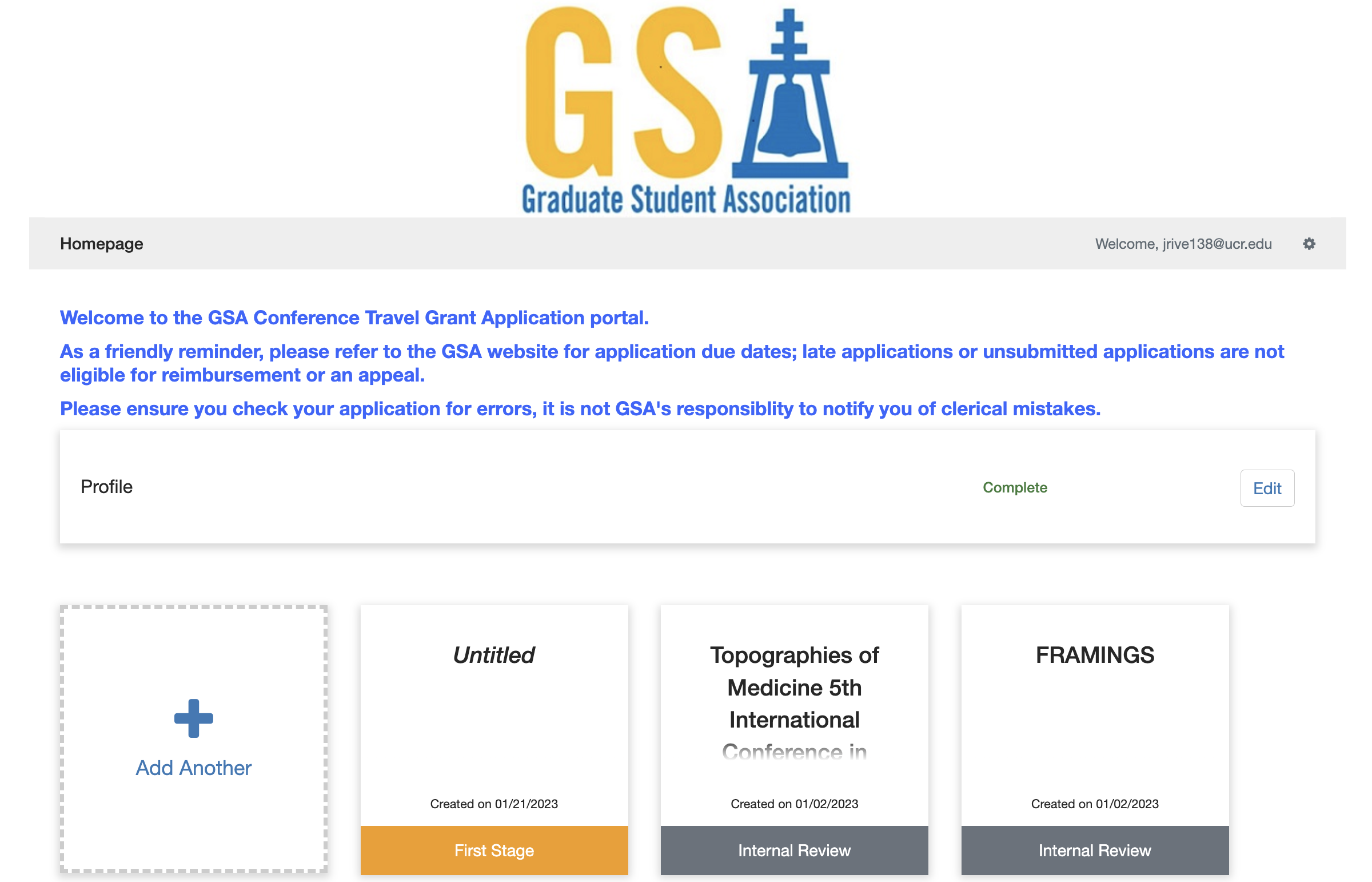 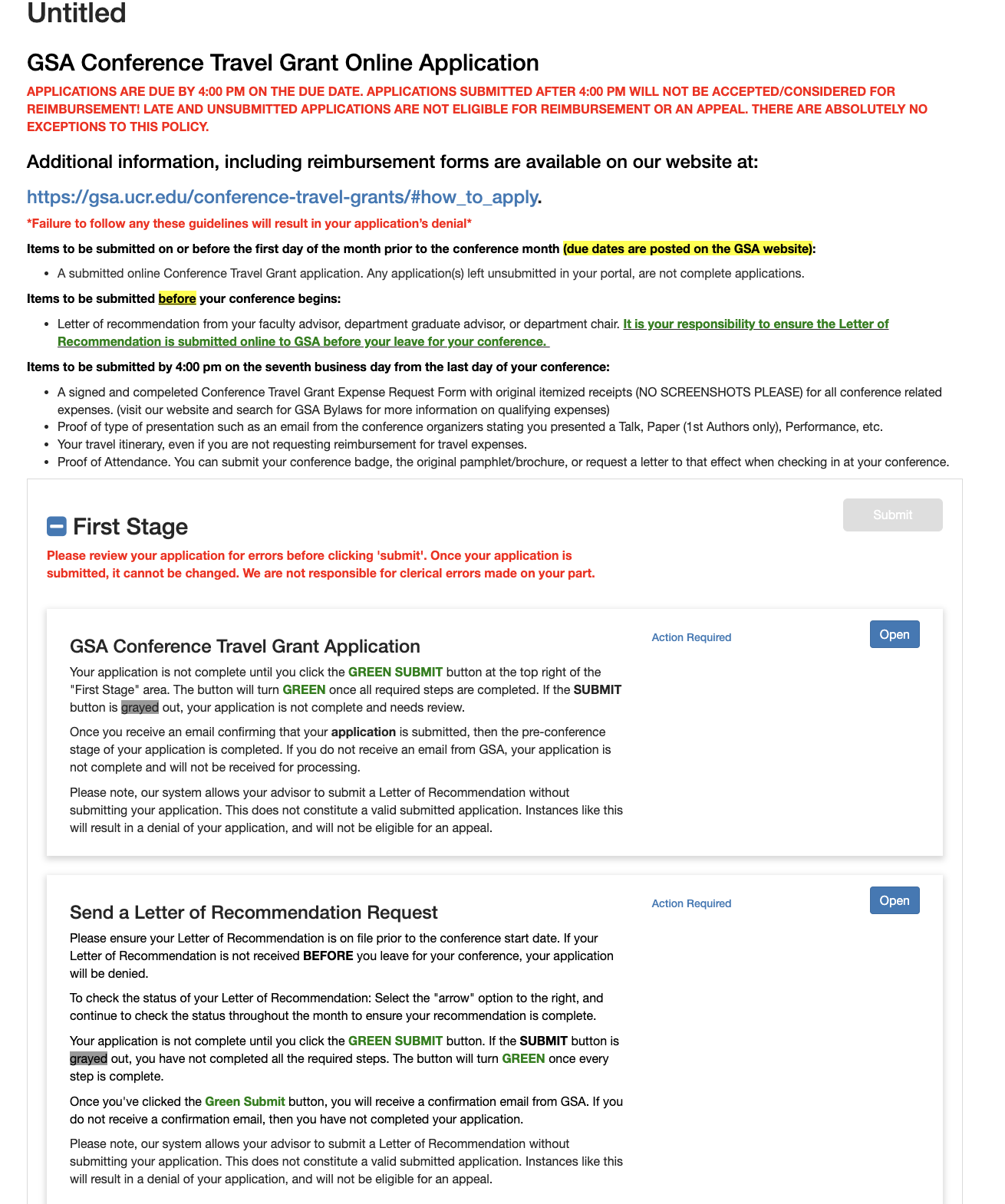 1
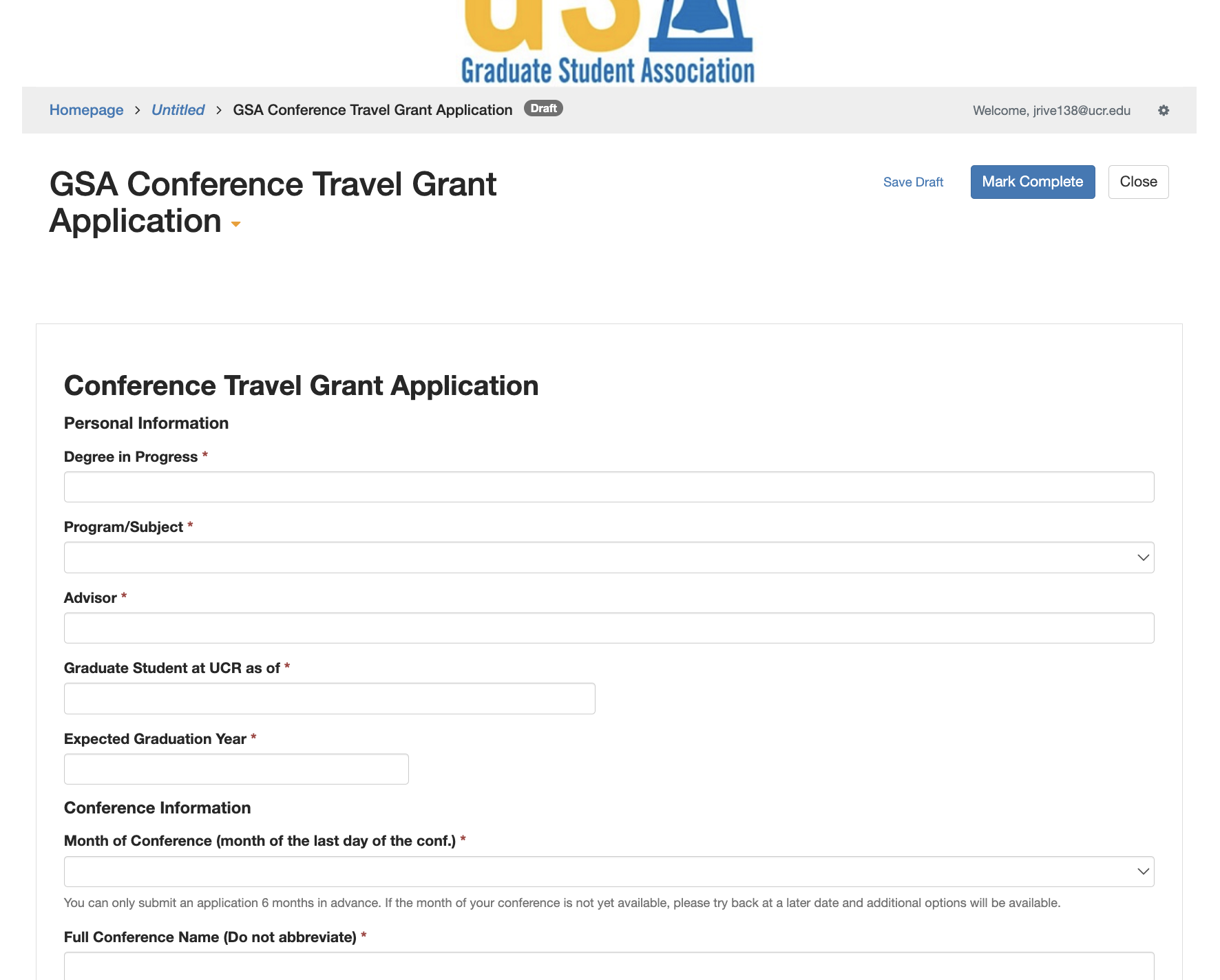 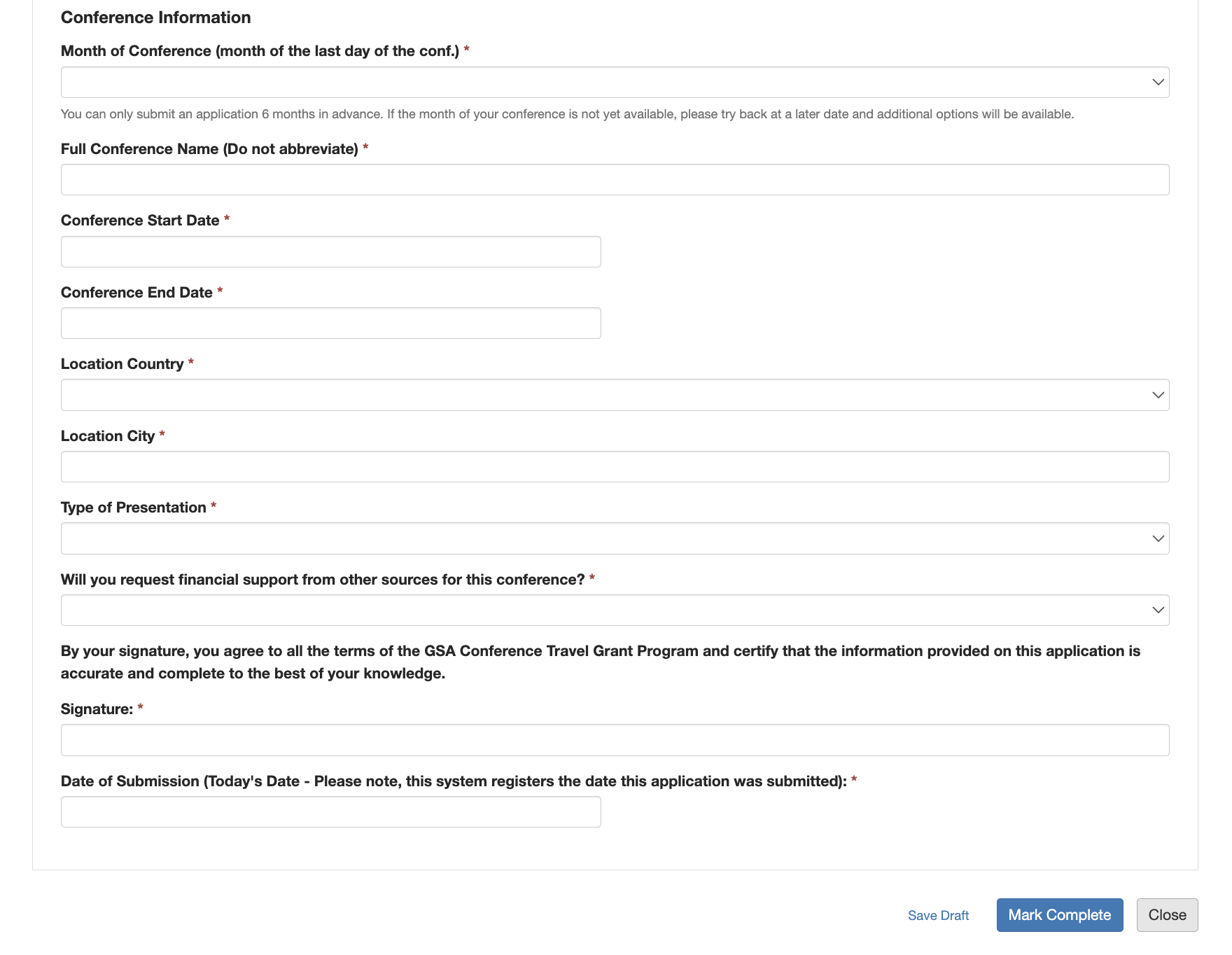 1
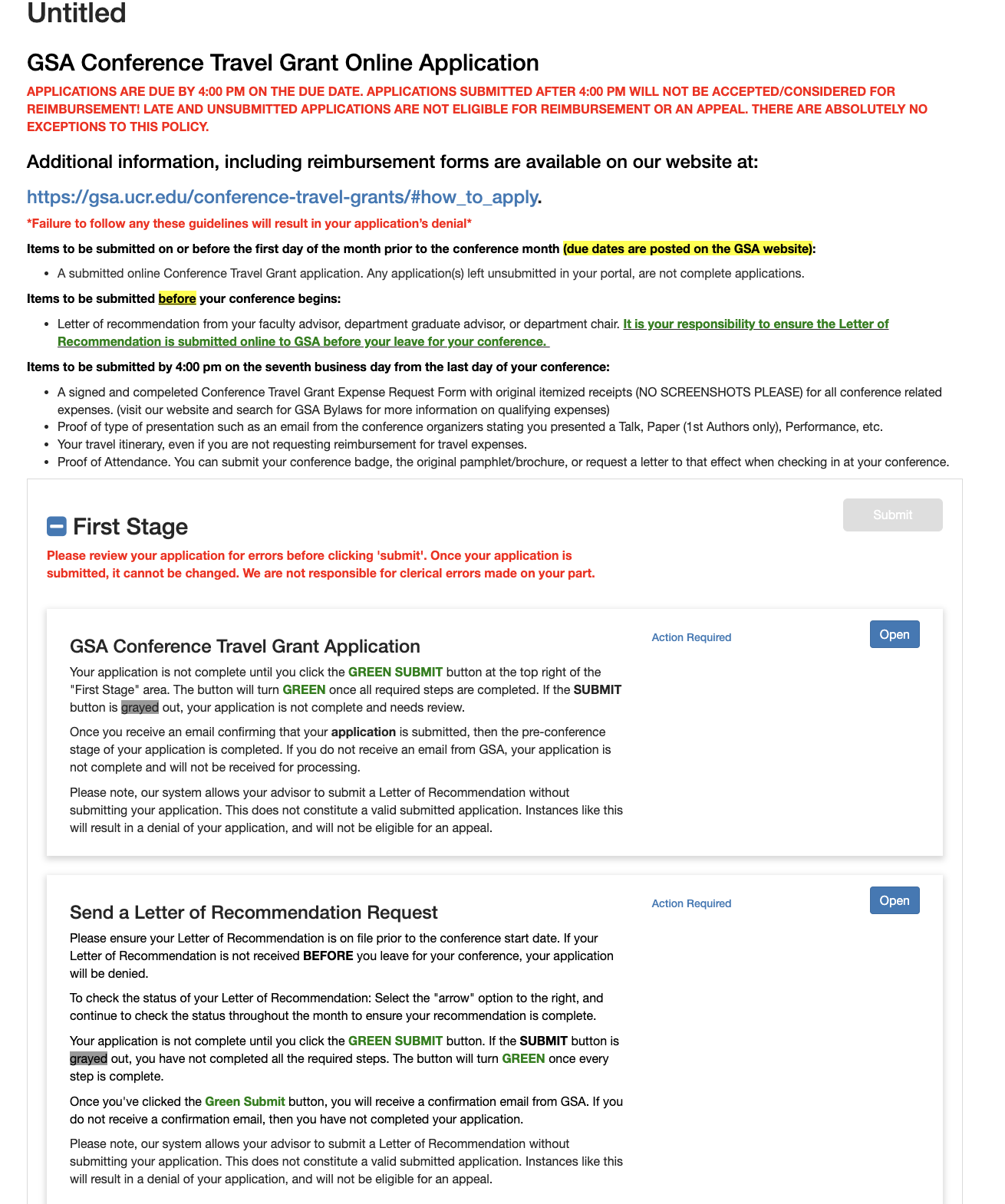 1
2
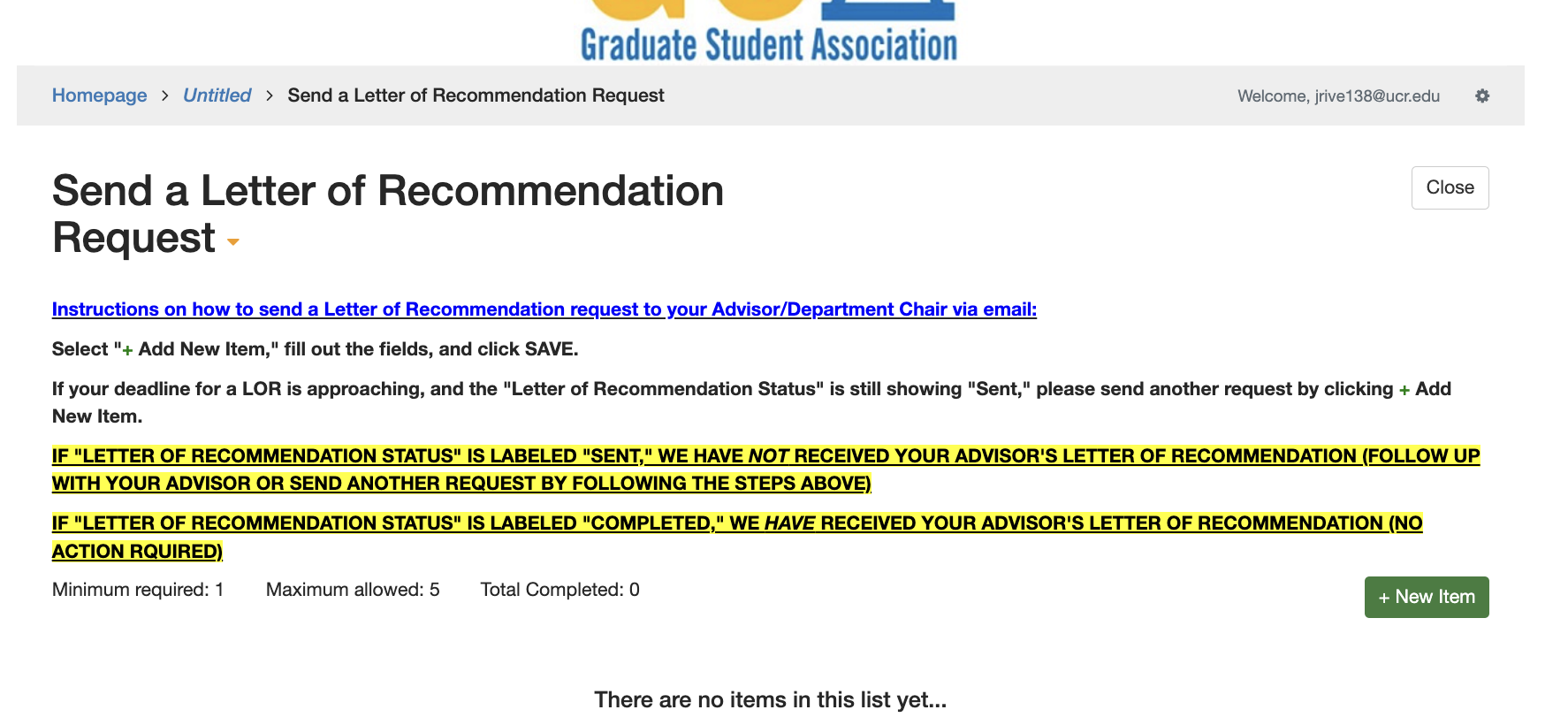 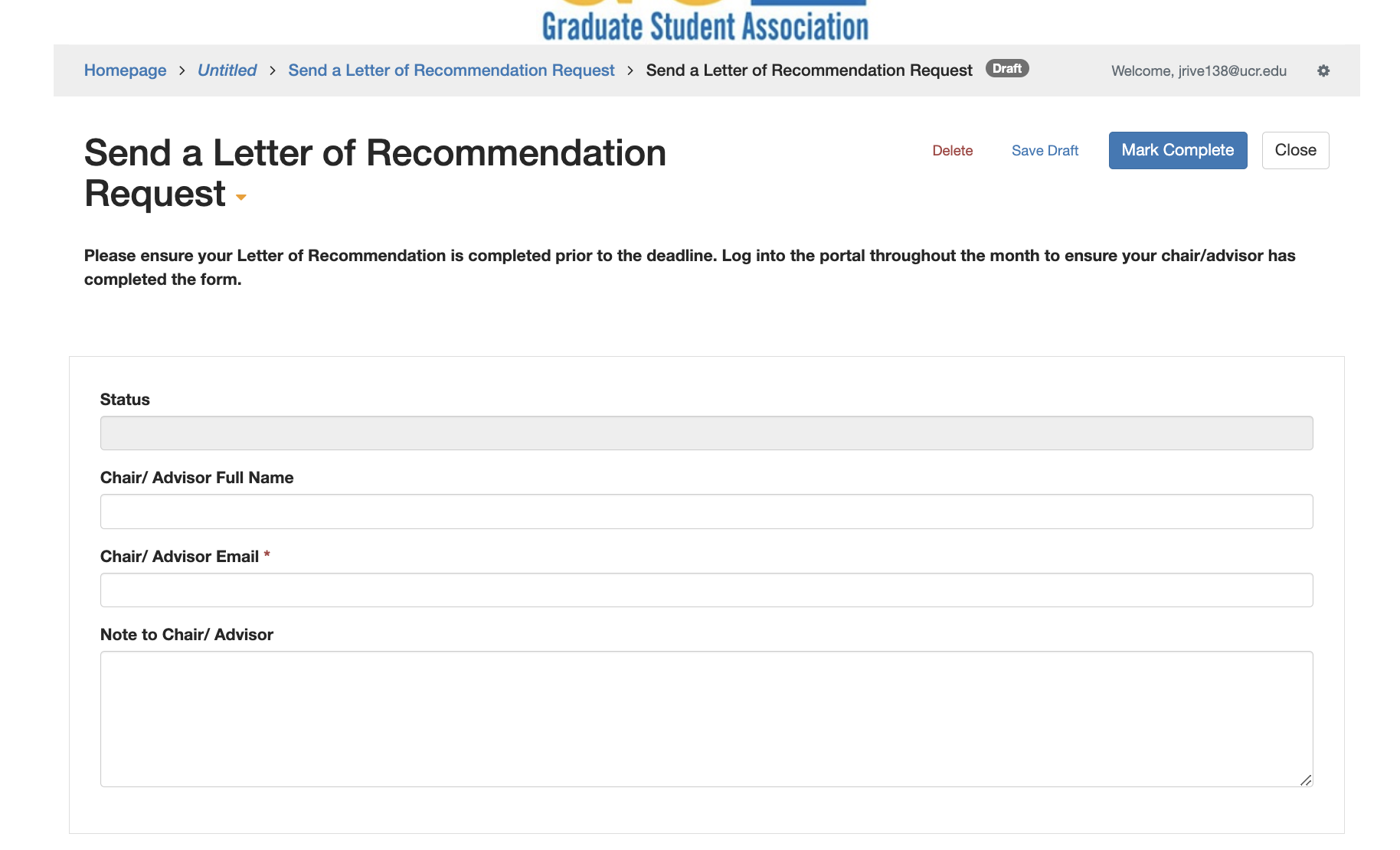 2
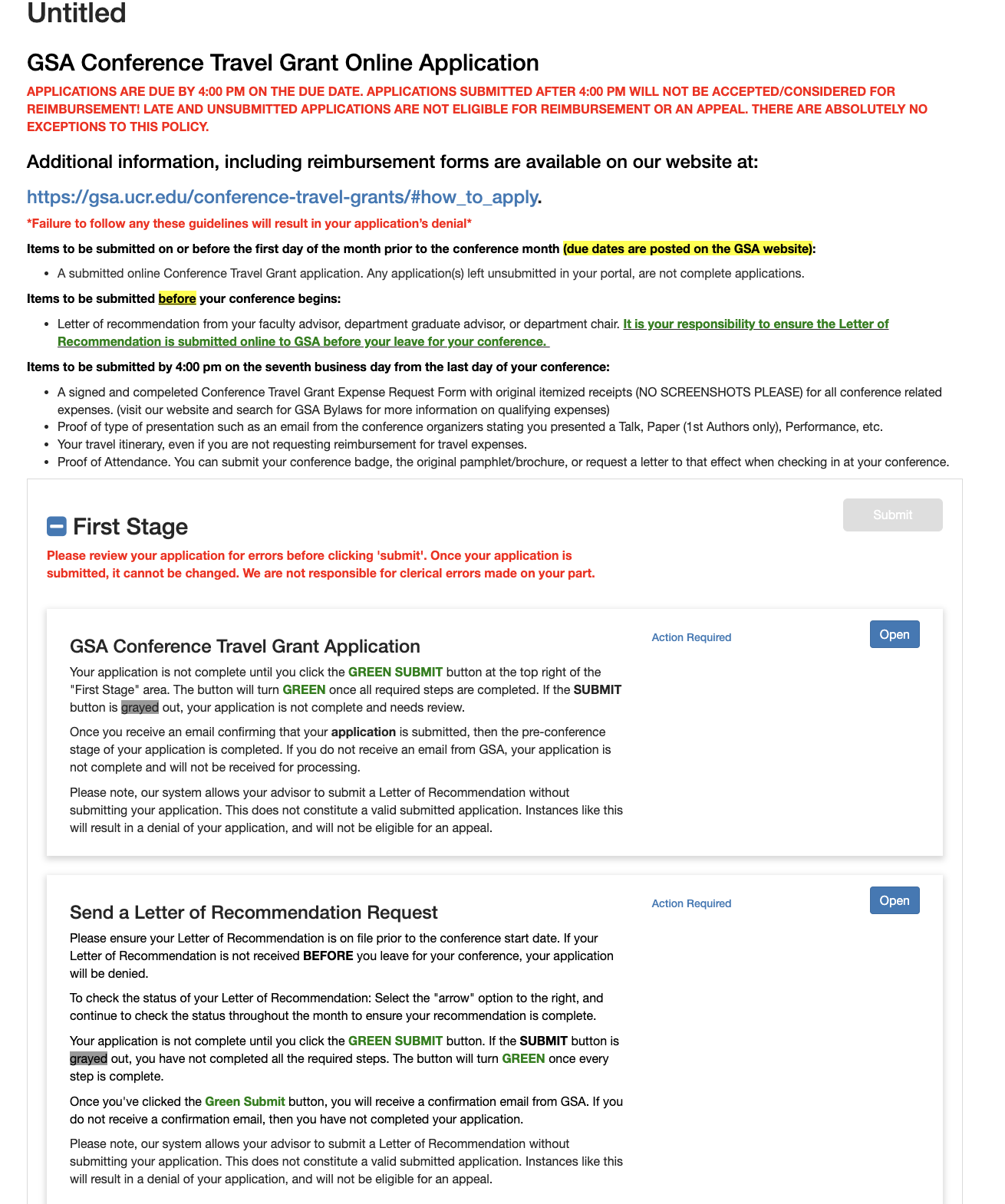 Draft mode
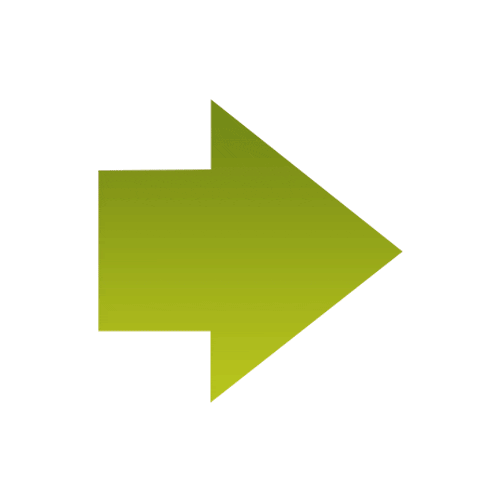 3
Submited
1
2
Submited email confirmation
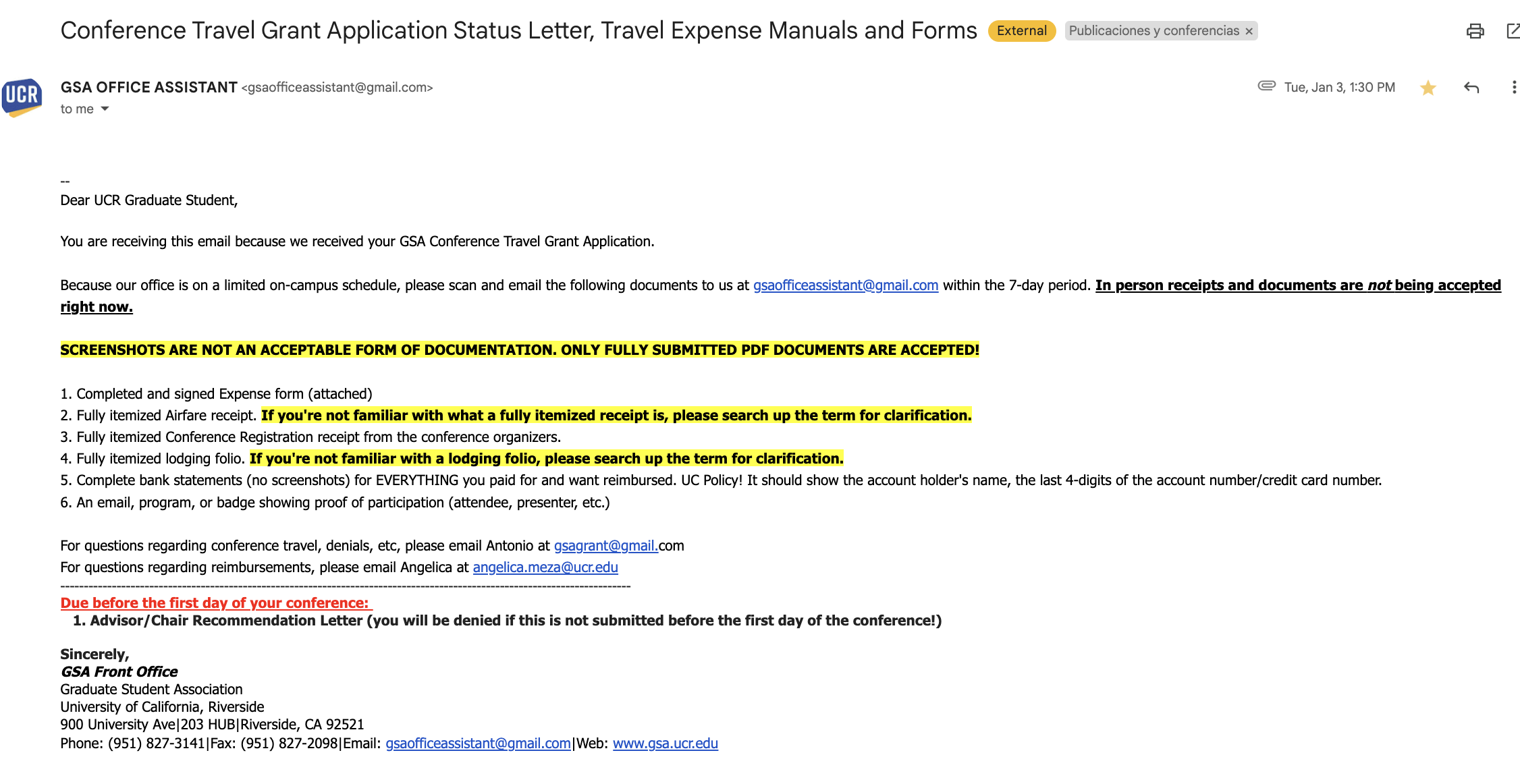 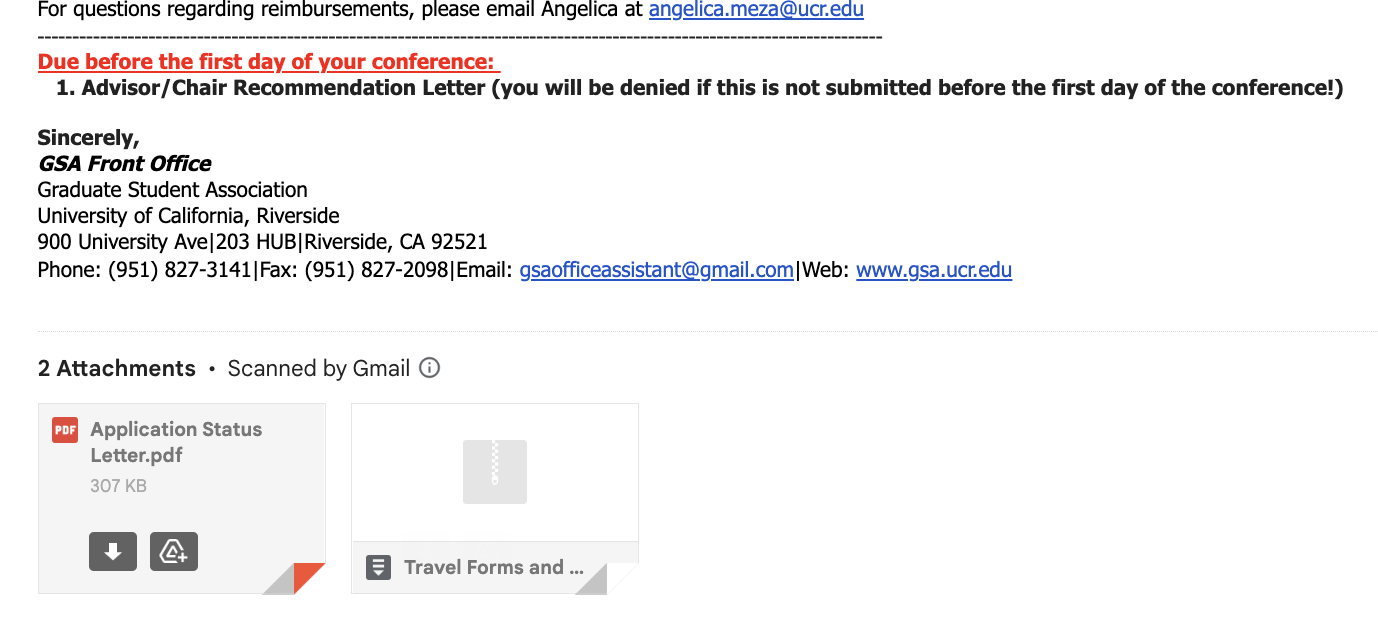 CTG Expense Form
Step two 
(post conference)
Items to be submitted after the conference:
All documents must be sent to: gsaofficeassistant@gmail.com by the end of the 7 business days NO EXCEPTIONS.
1.- Conference Travel Grant Expense Request Form.
2.- All original receipts and boarding passes.
3.- Proof of attendance (for attendees)
4.- Proof of Presentation (for presenters)
5.- Credit Card/Bank Account Statement or copy of your Account Activity.
Antonio Rivera-Montoya
Conference Travel Grant Coordinator
 gsagrant@ucr.edu